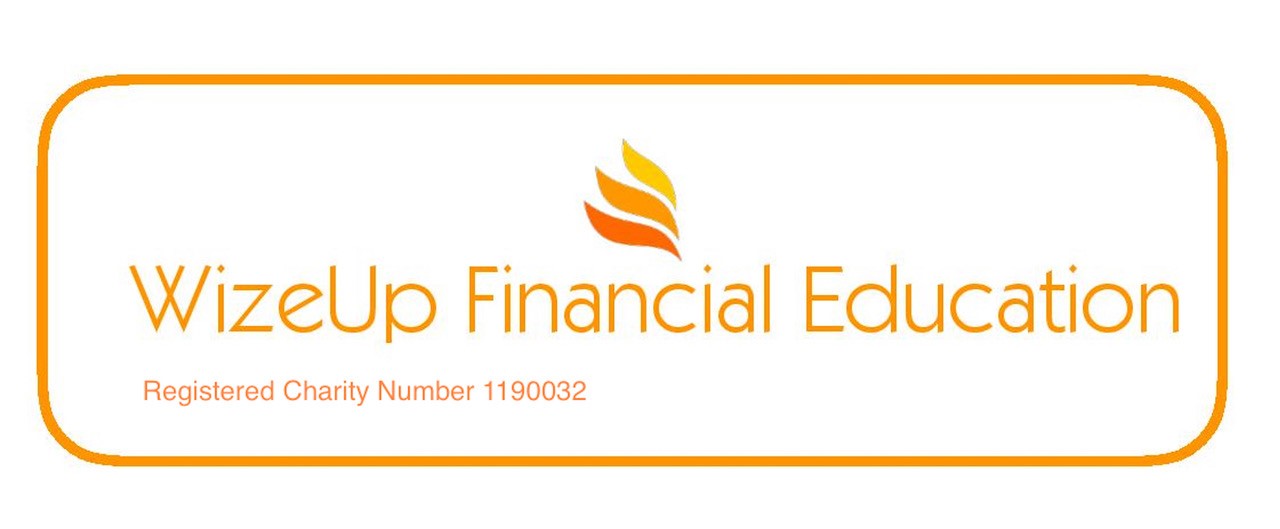 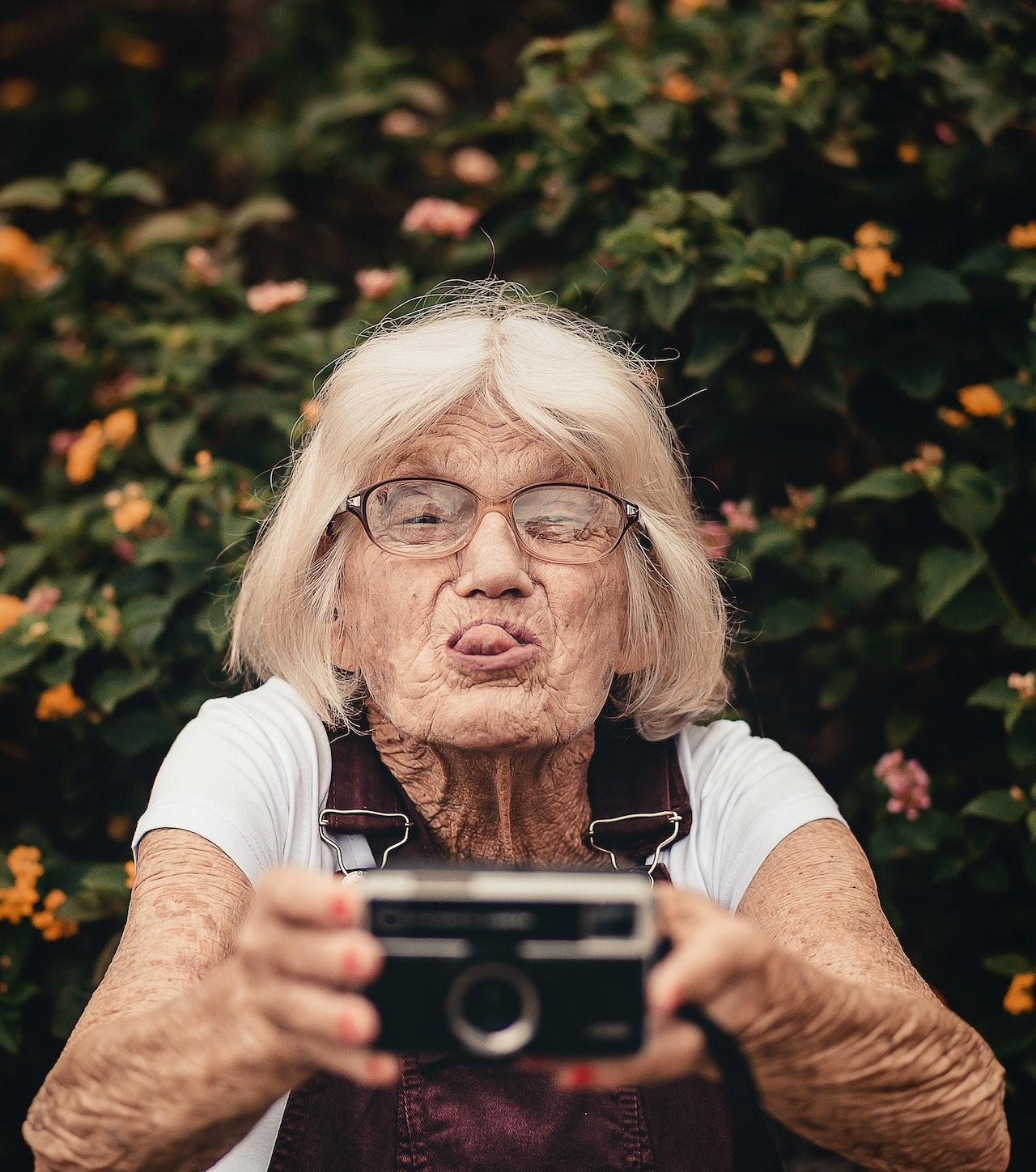 Pensions
Your life after retirement
WizeUp Financial Education
WizeUp with Jack Petchey
WizeUp with Jack Petchey
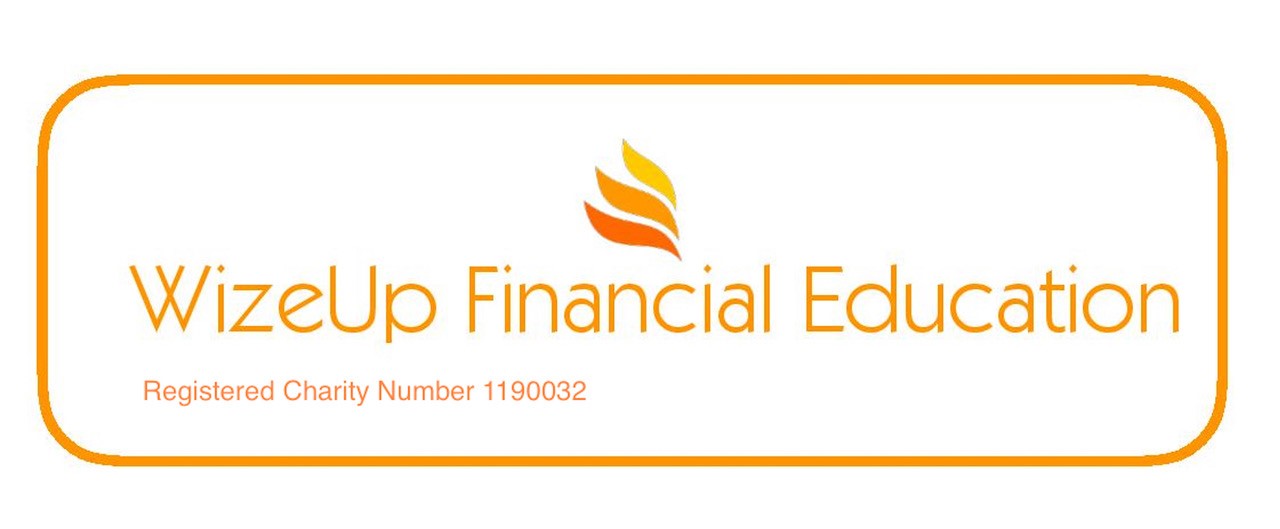 Who wants to retire?
How much money do you want to have when you retire?
What do you want to do once you retire?
When do you want to retire?
When do you think you need to think about pensions?
Let’s think about the future for a minute
WizeUp Financial Education
WizeUp with Jack Petchey
WizeUp with Jack Petchey
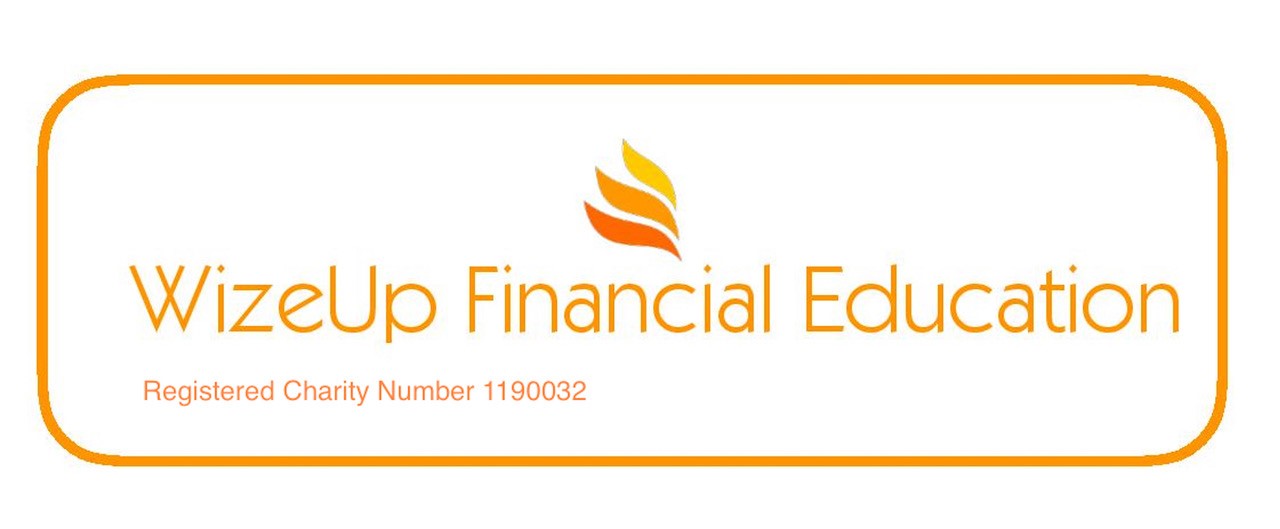 What is a pension?
Why should you care?
Types of pensions
Pension calculator
Effect of inflation
Types of pensions: details
Here’s what we’ll cover today
WizeUp Financial Education
WizeUp with Jack Petchey
WizeUp with Jack Petchey
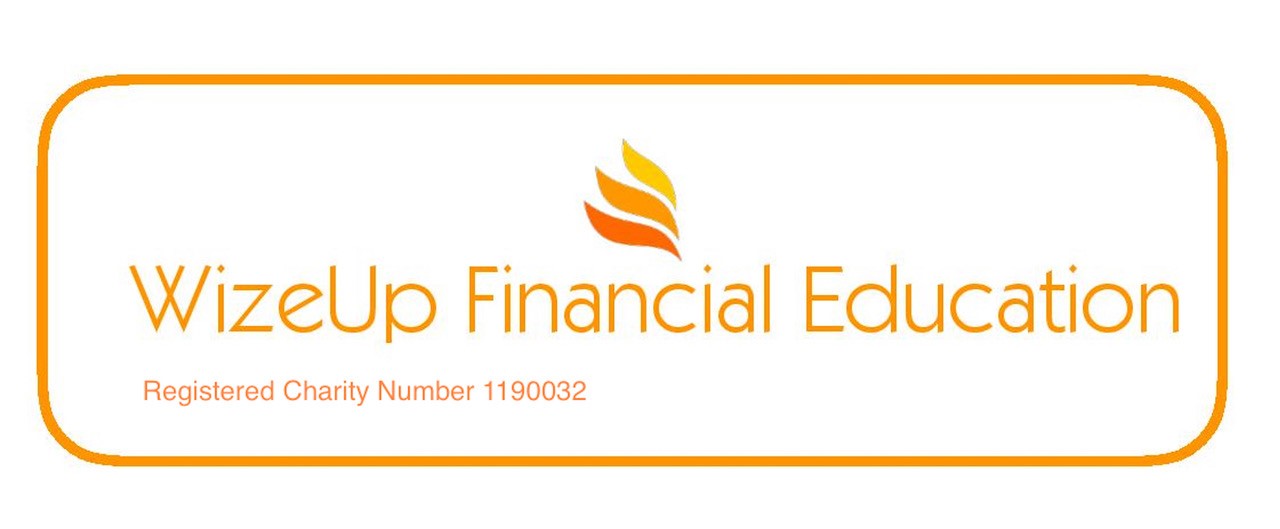 What is a pension and 
why should you care?
Why you should care…
Retirement age: 66
Payment: £200/m (employer matched)

Starting age: 21
Pension pot at 66: ~ £267k
Using £50k per year: lasts until 71

Starting age: 35
Pension pot at 66: ~£170k
Using £50k per year: lasts until 69
What it is…
Money that you store away while you work so that you can contribute towards supporting yourself and your family once you retire
WizeUp Financial Education
WizeUp with Jack Petchey
WizeUp with Jack Petchey
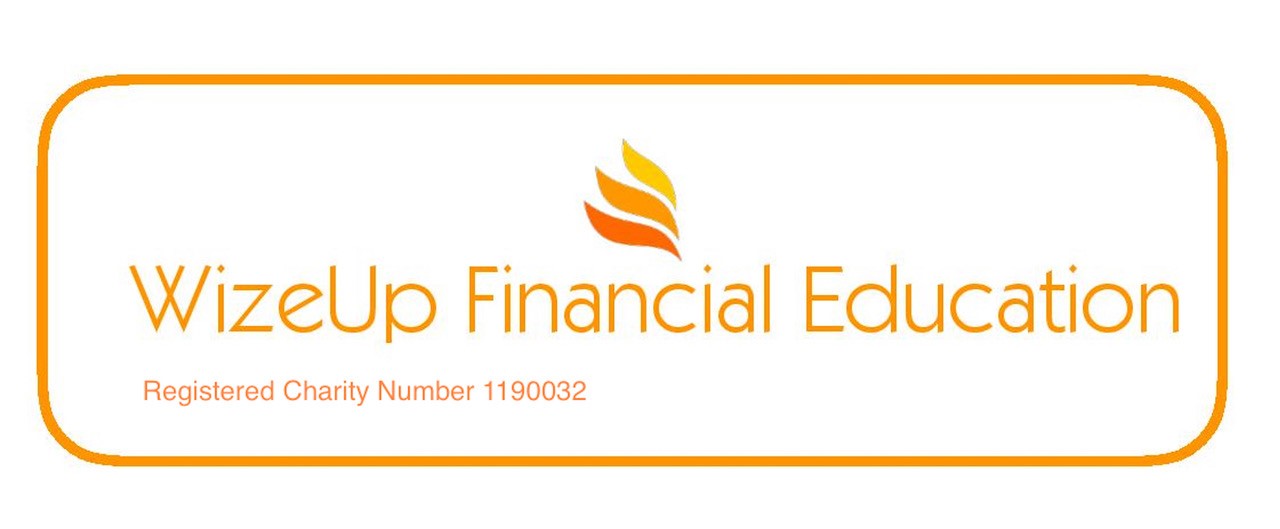 Remember your retirement plans
How much do you think it will cost?

Multiply that number by 25…
That is how much money you will need in your pension pot when you retire

What’s your number?
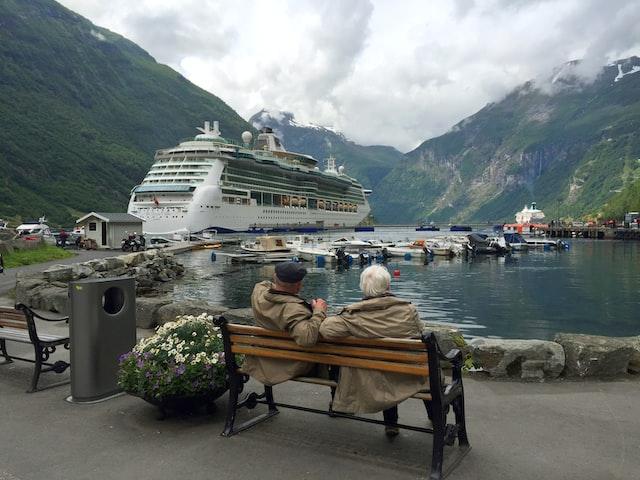 WizeUp Financial Education
WizeUp with Jack Petchey
WizeUp with Jack Petchey
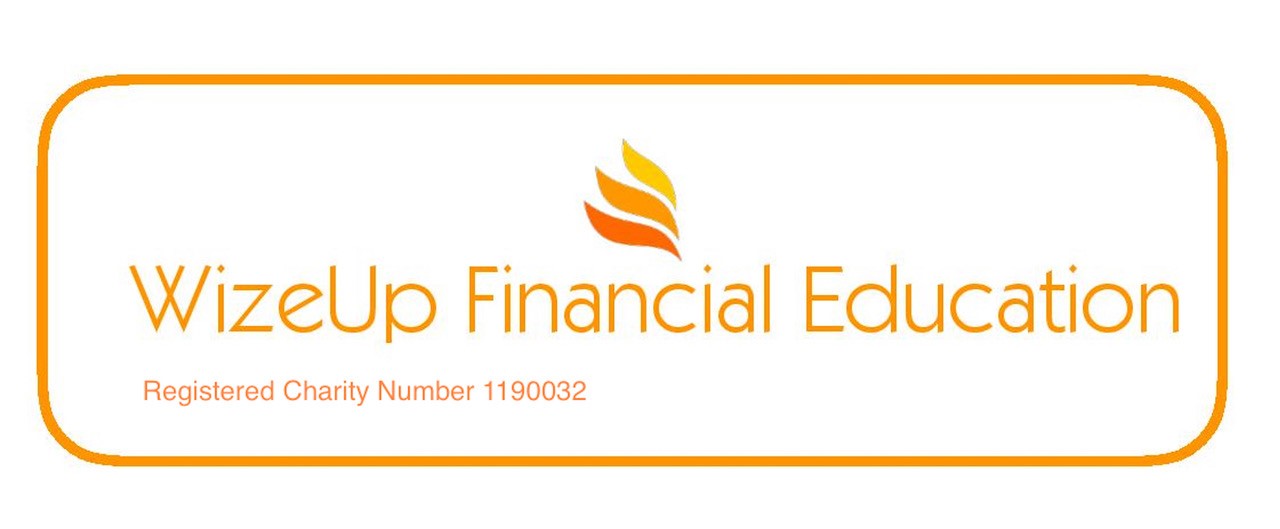 You have 3 choices 
after retirement
State + (good) work pension
State + great pensions
State pension
Scrape-by
Manage
Thrive
Which one would you choose?
WizeUp Financial Education
WizeUp with Jack Petchey
WizeUp with Jack Petchey
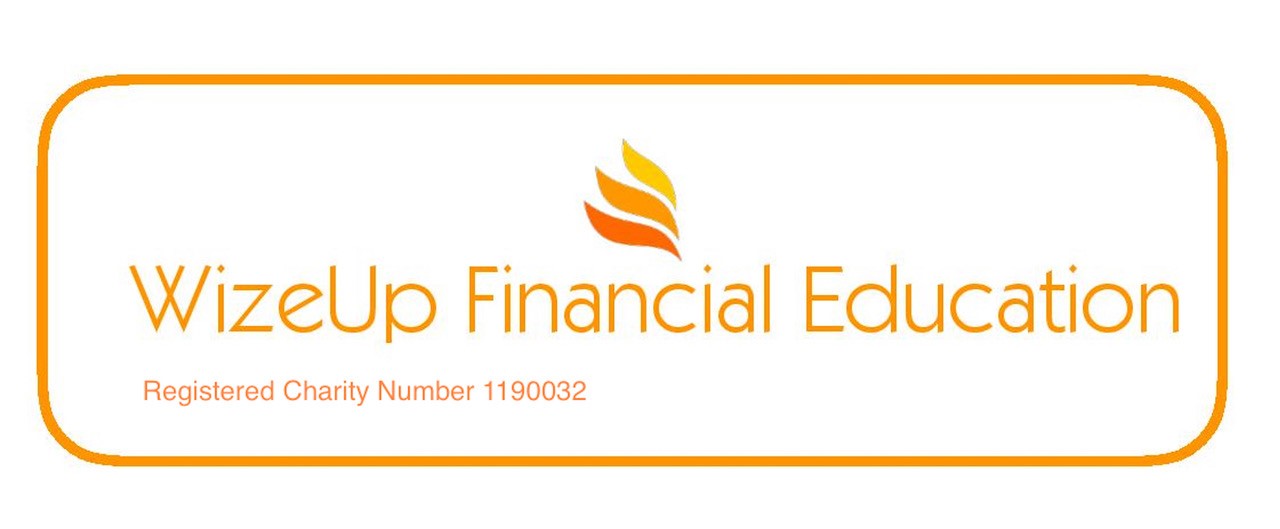 State
Personal pension
Stakeholder pension
SIPPs
Tax free
Access at 55 (25% lump sum)
Regular payment
Can withdraw at 66
Amount varies
35 years for max
Currently ~ £9,500 p.a.
You and your employer contribute
Tax free
Access at 55 (25% lump sum)
Government backed scheme
Eligible for 22+ earning £10k+
Access at 55
Types of Pension
Workplace Pension
State Pension
Self-employed Pension
NEST Pension
WizeUp Financial Education
WizeUp with Jack Petchey
WizeUp with Jack Petchey
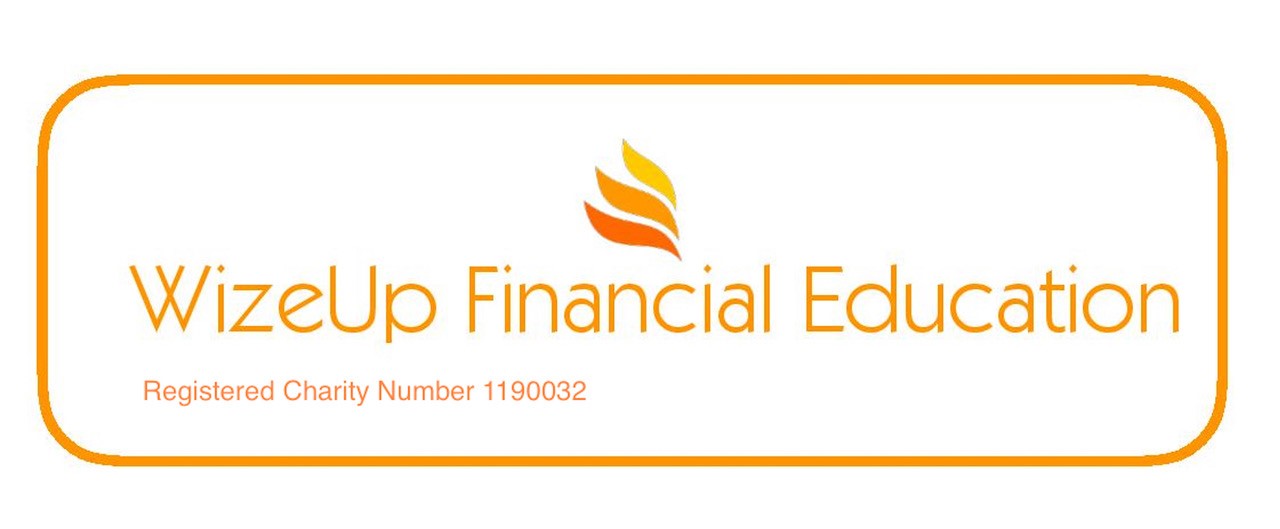 National Insurance contributions
Linked to National Insurance number
Contribute to state pension
Deducted automatically by employer
12% NI on earnings £12,750 to £50,024 (unless in company scheme)
2% NI on earnings >£50,024
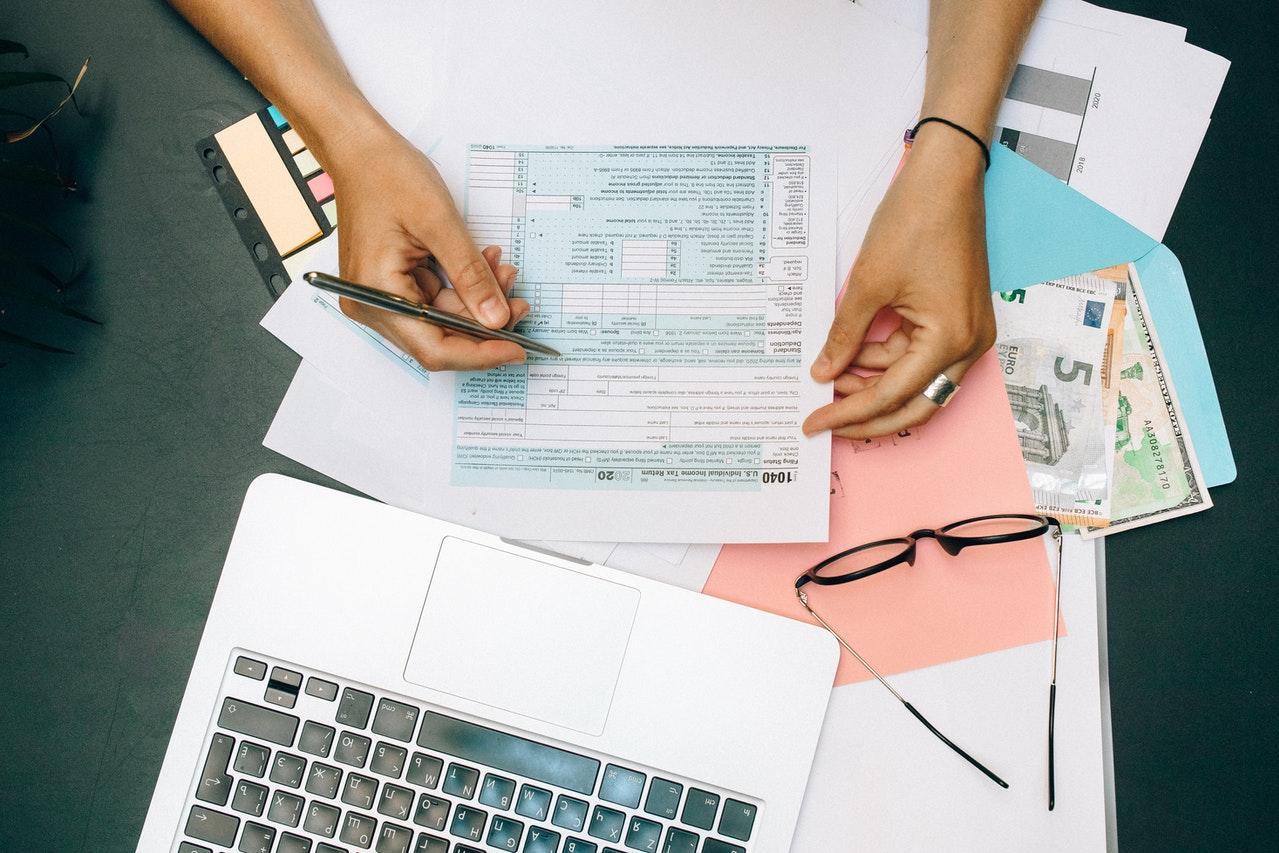 WizeUp Financial Education
WizeUp with Jack Petchey
WizeUp with Jack Petchey
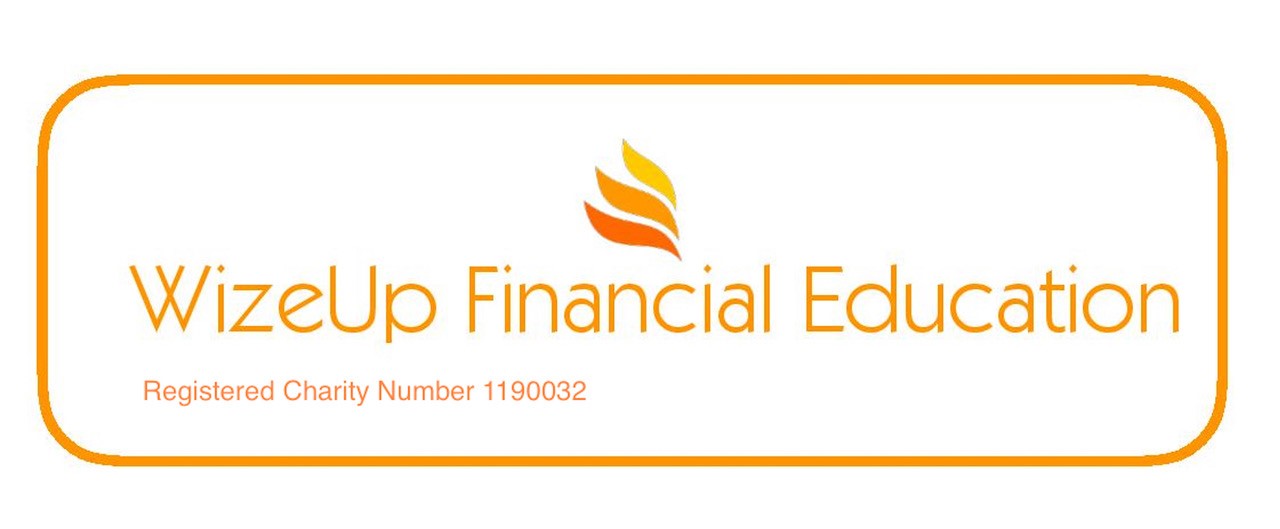 Retirement age: 70
Annual pension: £50,000
Annual return: 7%
Starting age: 18
Contribution: £549 /m
Pension calculator - starting now
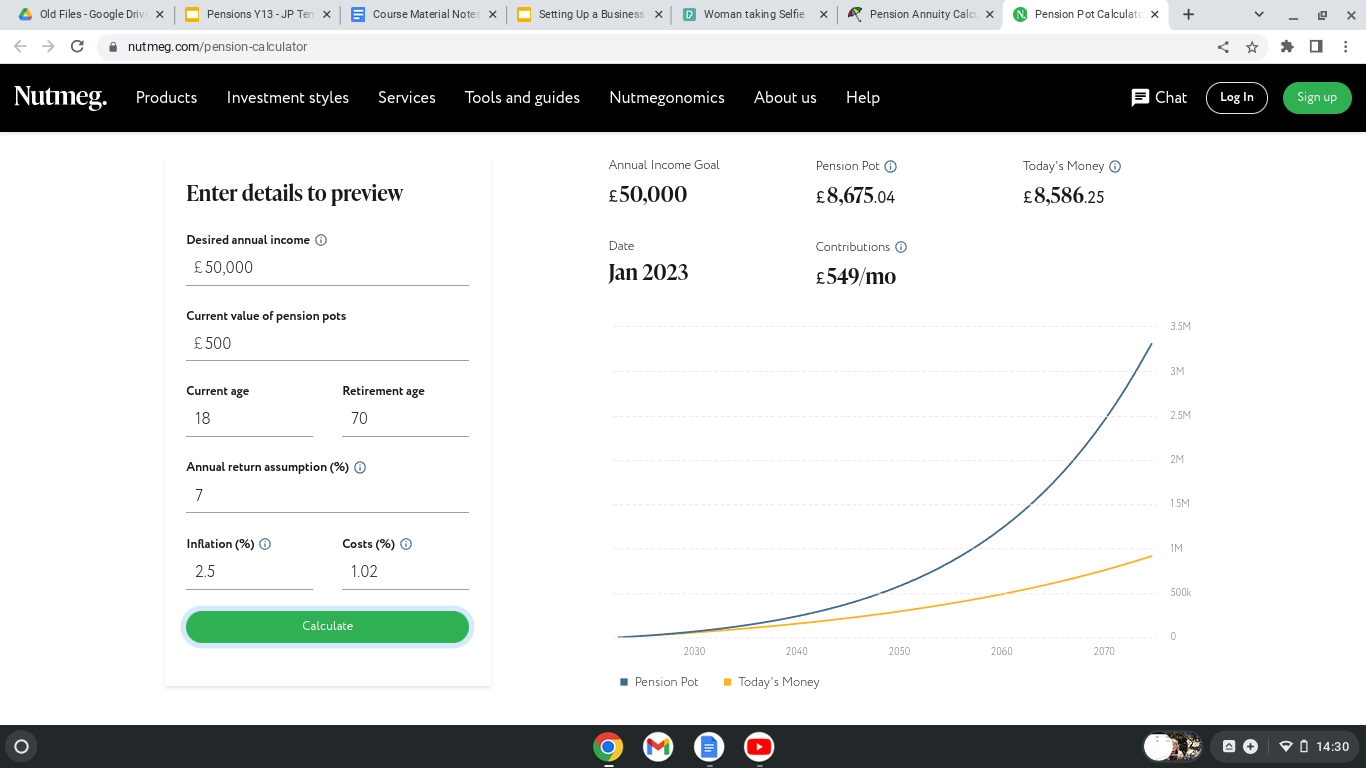 WizeUp Financial Education
WizeUp with Jack Petchey
WizeUp with Jack Petchey
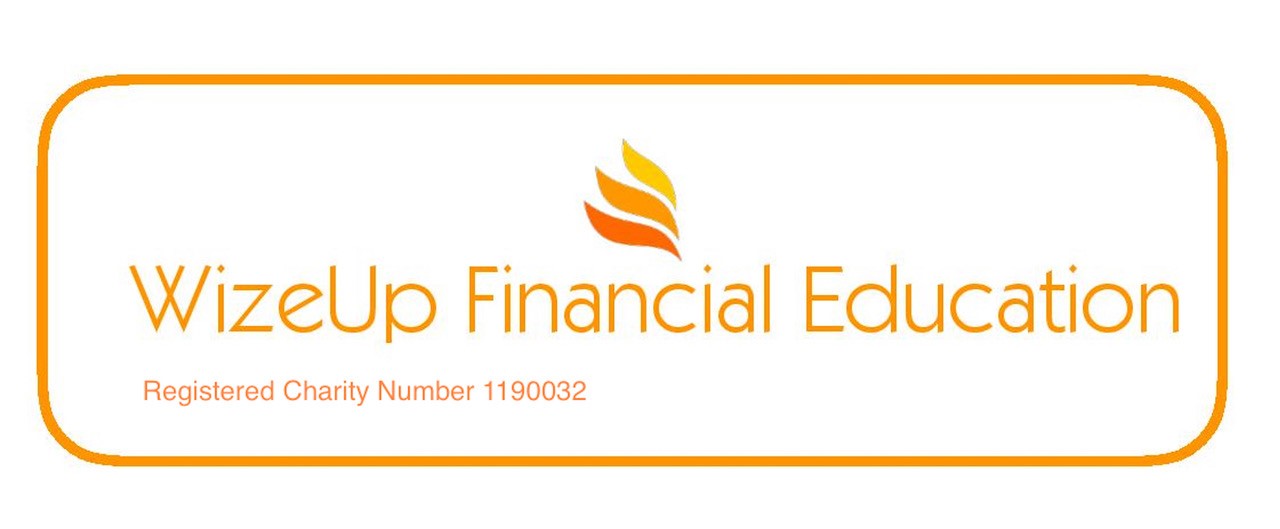 Retirement age: 70
Pot goal: £50,000
Annual return: 7%
Starting age: 30
Contribution: £917/m
Increase of £368/m
Pension calculator - starting at 30
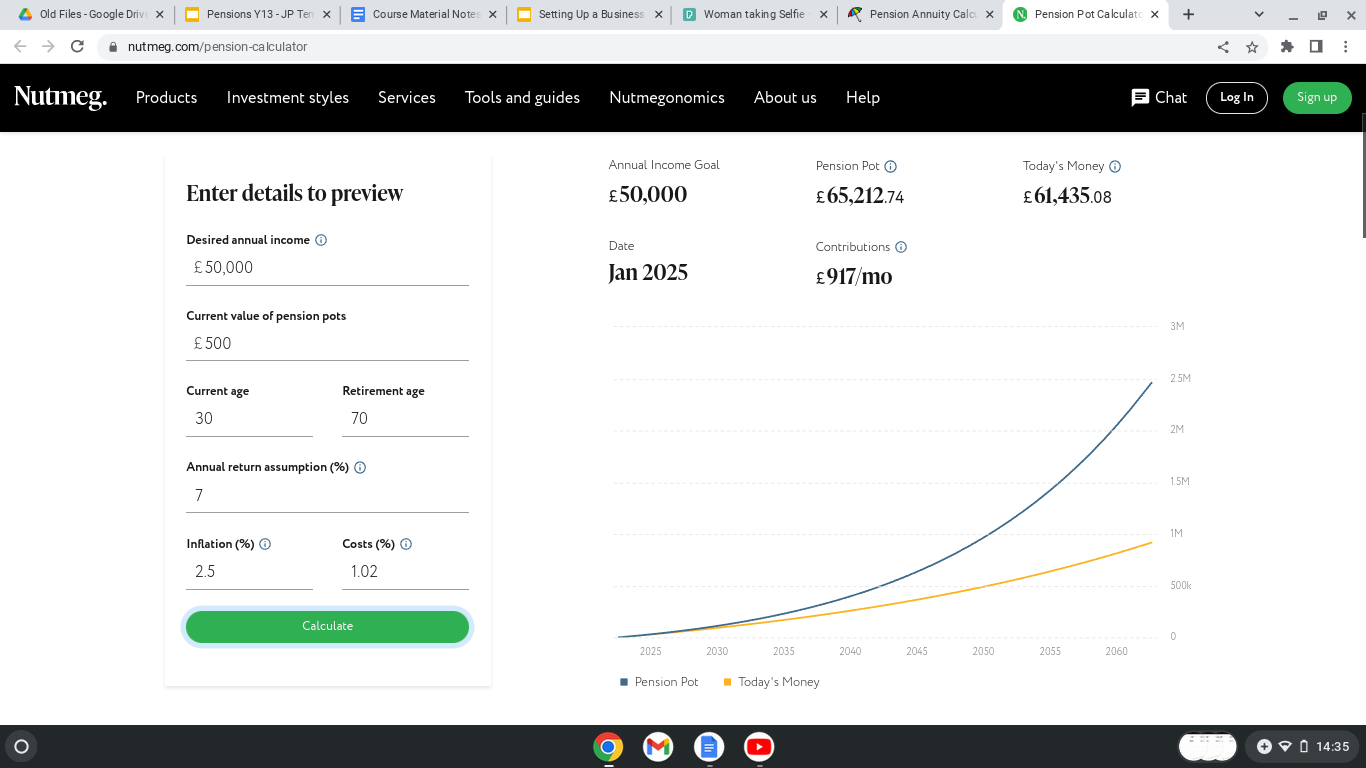 WizeUp Financial Education
WizeUp with Jack Petchey
WizeUp with Jack Petchey
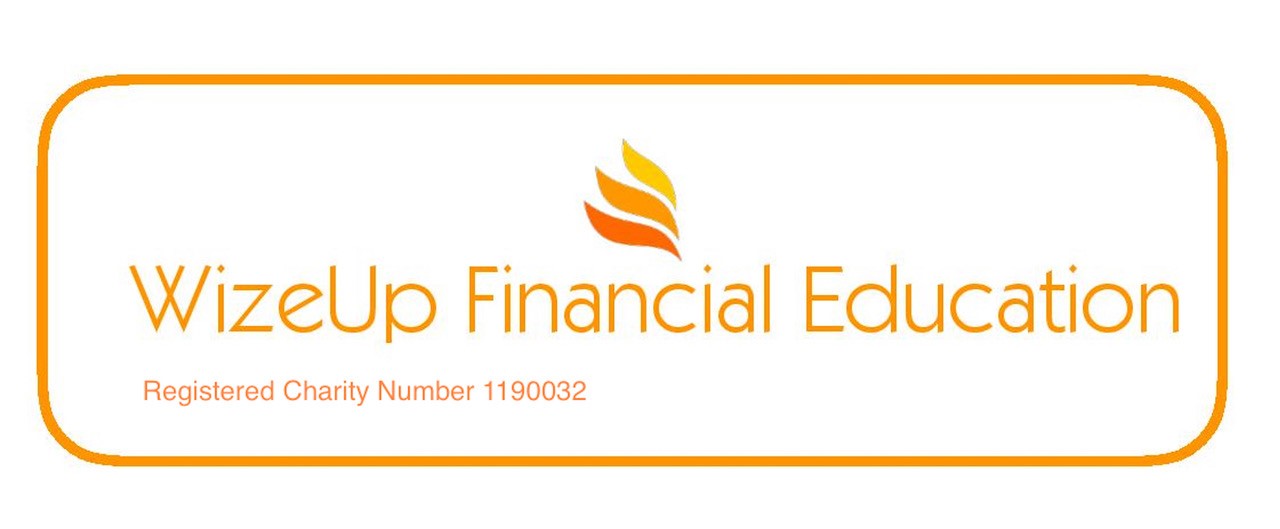 Activity
 What have we learned so far?
PENSIONS
WizeUp Financial Education
WizeUp with Jack Petchey
WizeUp with Jack Petchey
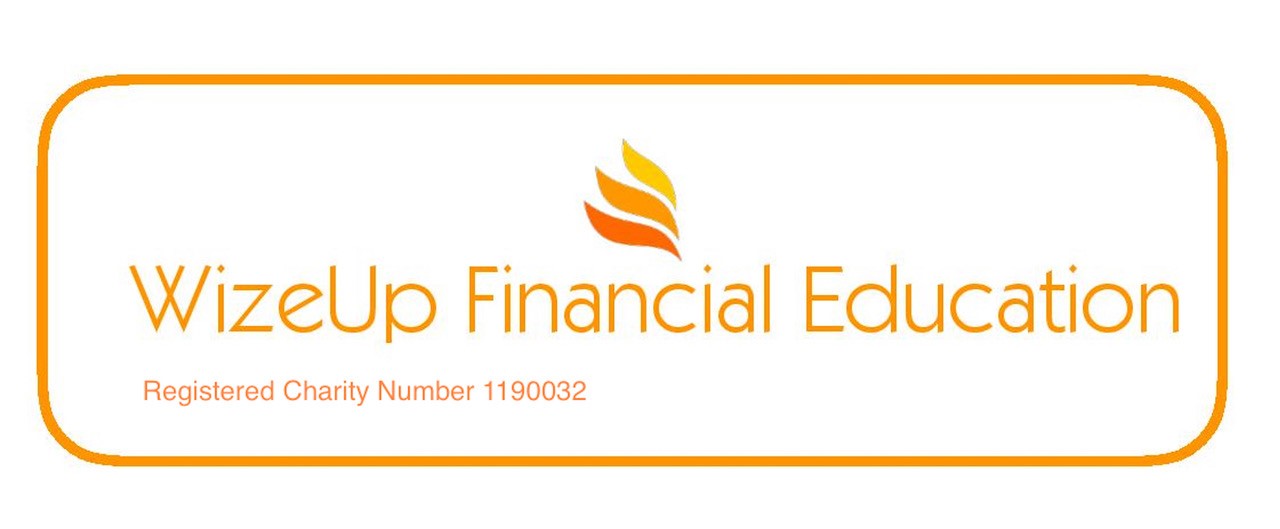 You should have 
something like this
State pension
State pension
Workplace pension
You and your employer contribute
Tax free
Access at 55 (25% lump sum)
Regular payment
Can withdraw at 66
Amount varies
35 years for max
Currently ~ £9,500 p.a.
PENSIONS
Self-employed pension
Government backed scheme
Eligible for 22+ earning £10k+
Access at 55
State
Personal pension
Stakeholder pension
SIPPs
Tax free
Access at 55 (25% lump sum)
NEST Pension
WizeUp Financial Education
WizeUp with Jack Petchey
WizeUp with Jack Petchey
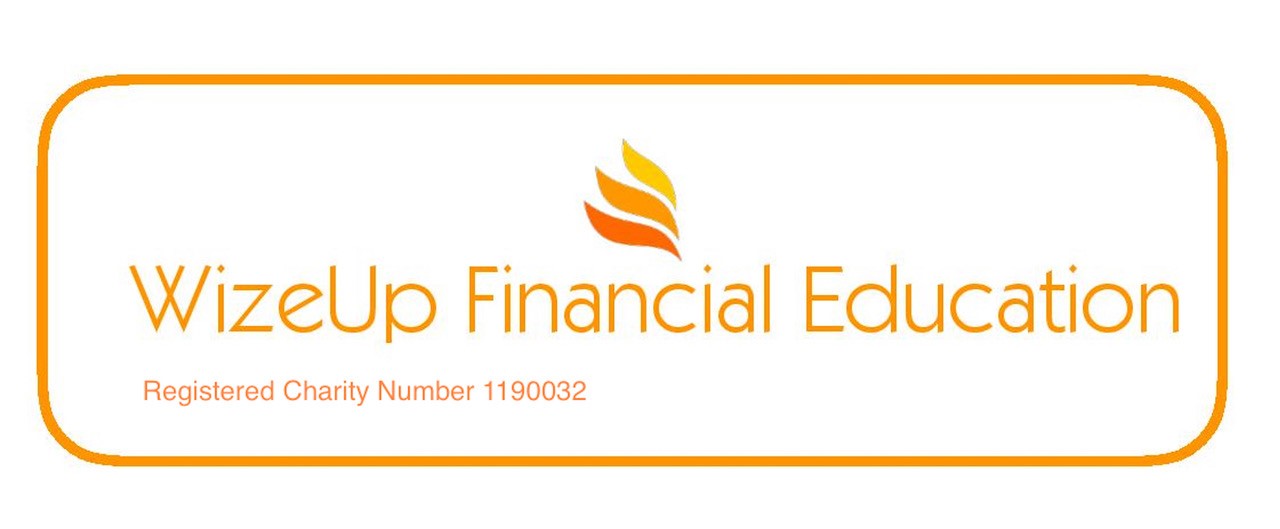 Inflation affects your pension
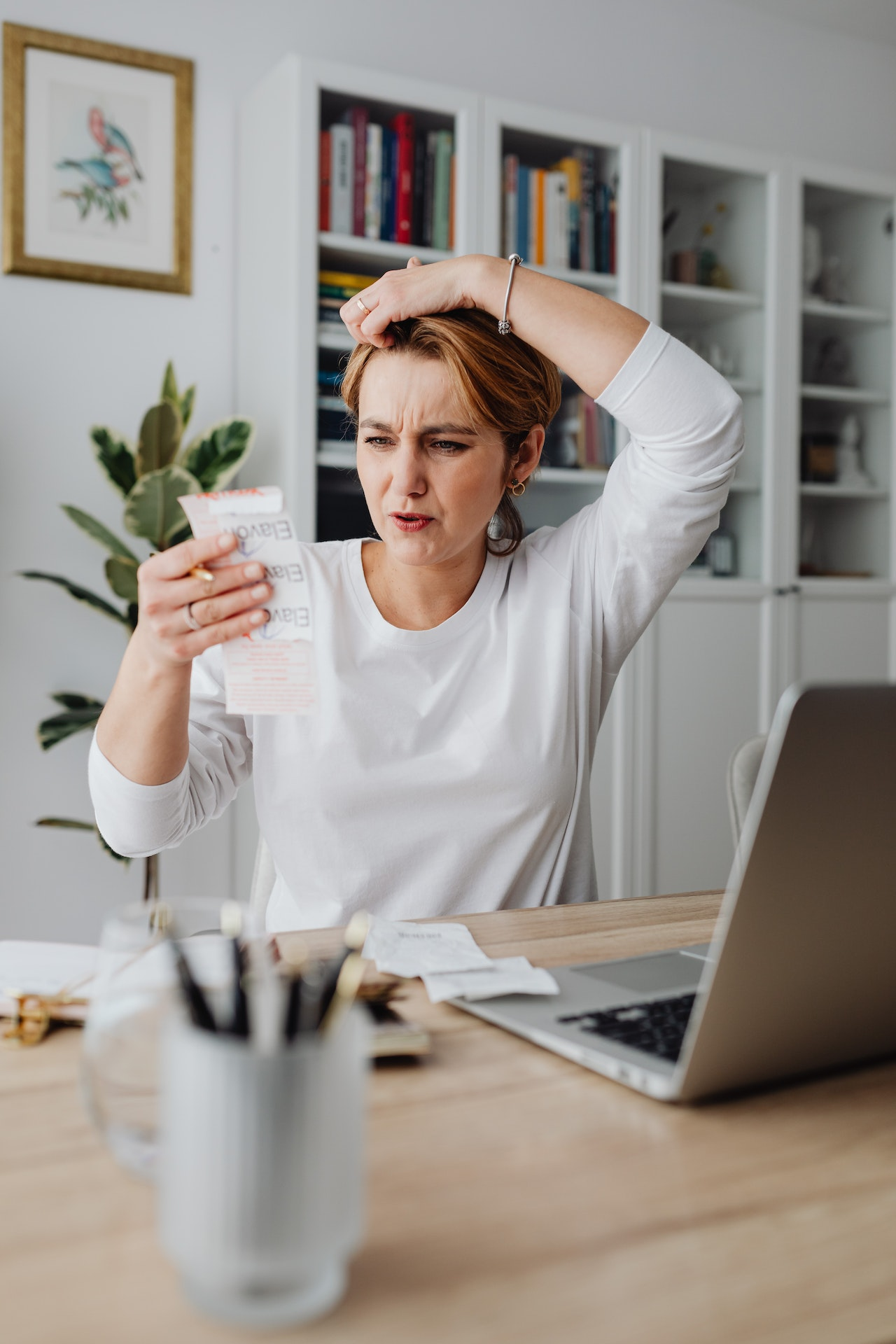 Remember
Inflation amount varies over time
Your pension pot will NOT have the same value when you retire as it does in today’s money
Consider this as part of your overall investment and retirement strategy
WizeUp Financial Education
WizeUp with Jack Petchey
WizeUp with Jack Petchey
wizeupfinancialeducation.co.uk
Thanks!
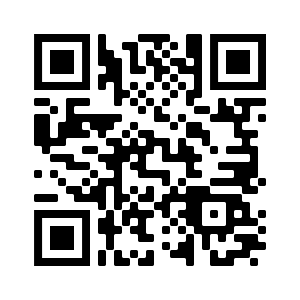 For more resources see
www.wizeupfinancialeducation.co.uk
WizeUp Financial Education
WizeUp with Jack Petchey